NACDD Policy UpdateJanuary 12, 2022
Erin Prangley, Director, Public PolicyNational Association of Councils on Developmental Disabilities
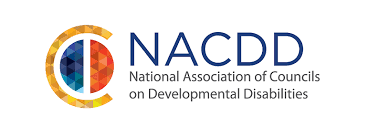 Legislative Update
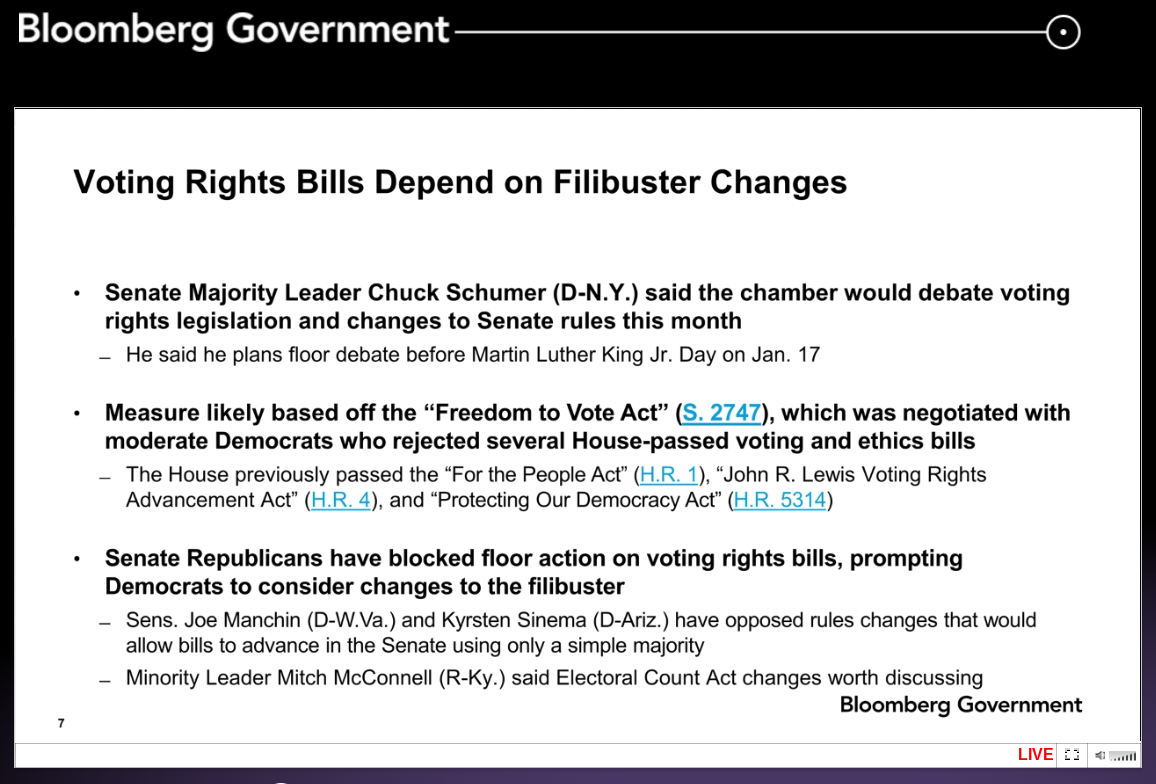 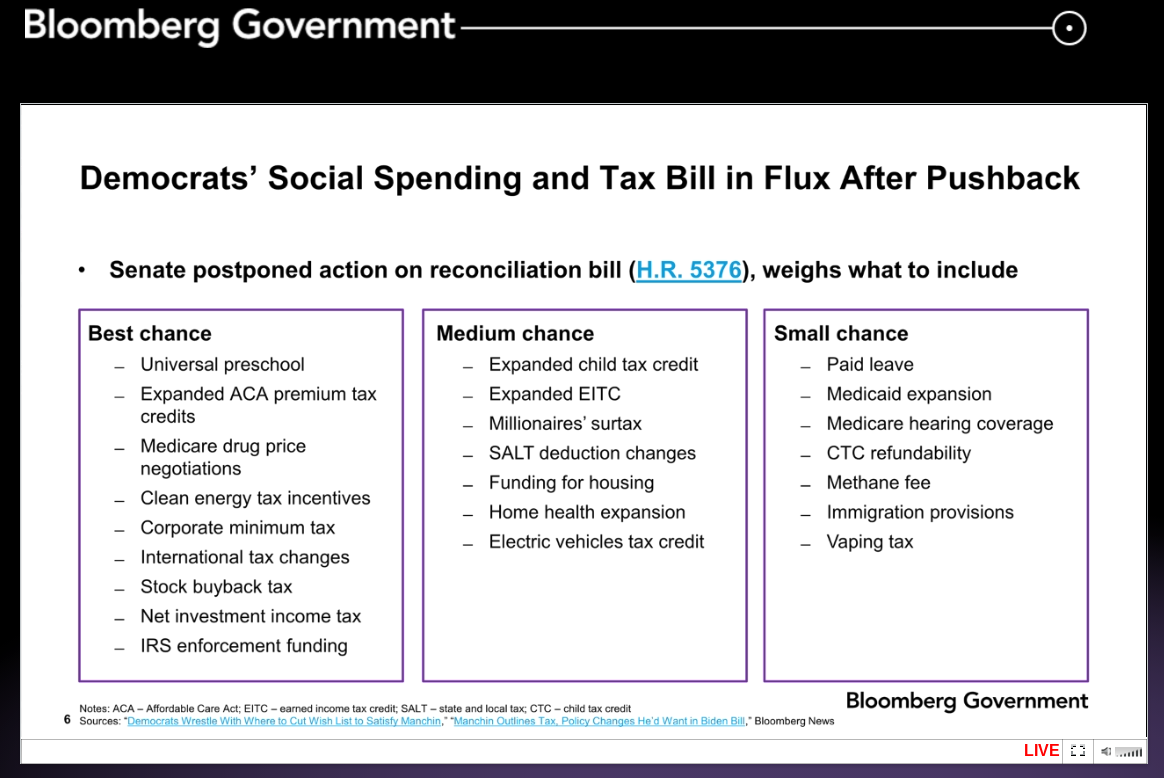 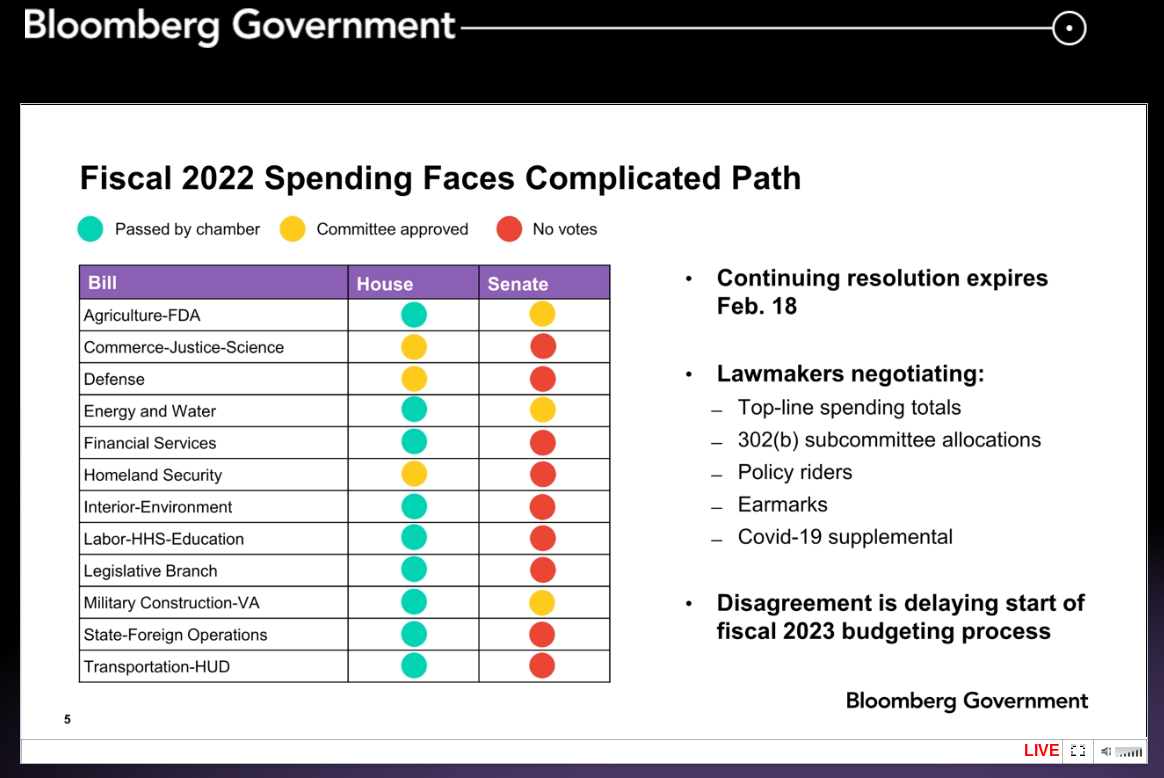 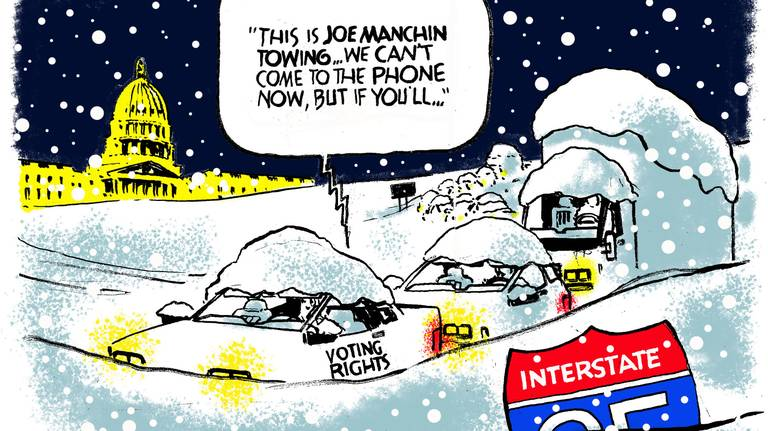